Financial Statements AnalysisDr.Shilpa Vardia
Analysis of financial statement means the process of  reviewing and evaluating a company's  financial  statements through some techniques.
Decision Makers and the Kind of Decisions
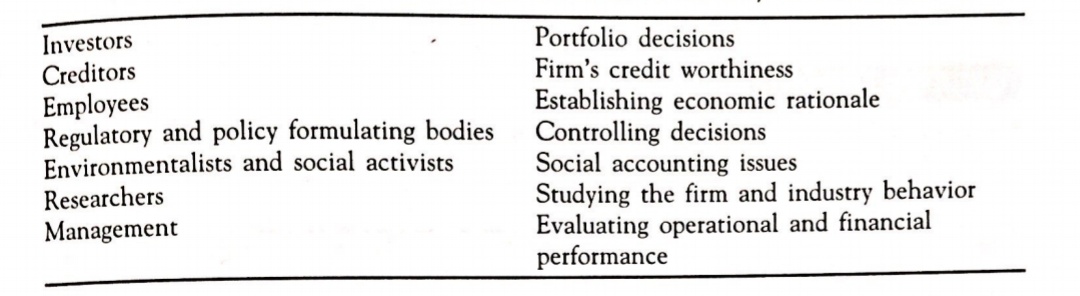 Techniques Of Financial Statements Analysis
Horizontal ( or trend )Financial Analysis
Vertical or (Common Size) Analysis
Ratio Analysis
Horizontal ( or trend )Financial Analysis
Also known as dynamic analysis the kind of analysis under which financial statements of a number of years of the firm are analyzed against o common base. This is also suitable for intra firm comparison.
Vertical Financial Analysis
Is under which financial statements of firms of different size are compared and analyzed against a common baseThis is also suitable for inter firm comparison.
Ratio Analysis
`
We use different techniques to evaluate it, and one very  regular and common technique is financial ratios  analysis
Financial ratios analysis.
Generally only ratio is meant dividing one number by  another number.
A financial ratios (or accounting ratios) is a relative  magnitude of two selected numerical values  taken
from an Company’s financial statements.
7
These ratios are as under:
Liquidity ratios or Short term Solvency ratios

Debt management or Financial Leverage ratios

Efficiency or Activity or turn over ratios

Profitability ratios

Market value ratios
8
1. Liquidity Ratios:
Liquidity ratios are the ratios that measure the ability  of a company to meet its only short term debt.
These	ratios	focus	on	current	assets	and	current  liabilities.
Following are the key ratios fall under this category

o Current Ratio	=	Current Assets
Current Liabilities
=	Current Assets – Inventory – Prepaid Expenses
o Quick Ratio
Current Liabilities
9
2. Debt management or Financial Leverage ratios
Debt management or financial leverage ratios measure the ability of a company to meet it’s over all financial obligations when they fall due.  These ratios are as under:
= Total liabilities
Total Assets
Total debt-to-Total Assets ratio
o
= Total equity  Total Assets
Total Equity-to- Total assets ratio
o
= Earning before Interest & Taxes(EBIT)
Interest Expenses
Time Interest Earned
o
Long term debt to total capitalization ratio
OR Gearing ratio
=    	Long term debt	.
Total Capitalization ratio
*Where as, Total Capitalization = Long term debt + Total Equity
10
3. Efficiency or Activity Ratios:
These ratios are typically used in order to determine that how quickly certain
assets are converted in cash or sales. Similarly, it also indicates that how quickly accounts payable are paid.
Following are the key ratios fall under this category:
o	Accounts Receivables	=	  Net Credit Sales	‘
Turn over ratio
Accounts Receivables
‘ 		Days in a year	.  Accounts Receivable Turn Over
o	Average Collection	=  Period-in Days
Net sales
o	Total Assets Turn over ratio =
.
Total Assets
o	Accounts Payables
turn over ratio
=
Net  Credit purchases
.
Accounts Payables ratio
Continued on next page ..
11
= . 	Days in a year
o Average Payment period in days
Accounts Payables Turn Over
Cost of goods Sold
Inventory
Days in a year
o Inventory Turn Over ratio	=
o Average Age of Inventory in days	=
.
Inventory Turn Over
12
4. Profitability Ratios:
Profitability ratios focus on how well a business is performing in  terms of profit. Profitability ratios describe that how effectively the  firm is using its Assets & control its expenses to generate an acceptable
rate of return.
Following are the key ratios fall under this category:
o	Gross profit Margin
=	Gross profit  Net Sales
Operating Profit Margin
= Net Profit +interest  Net Sales
o
Profit Margin
=	 .	Net Profit	.
Net Sales
o
Continued on next page….
13
Net Income	.
Total assets
o Return on Total Assets/investments	=
Net Income –Preferred stock dividend  Common Equity
o Return on Common Equity	=
=	Net Income
Total Equity
o Return on total Equity
14
5. Market value ratios:
Market value ratios evaluate the economic status of your company  in the marketplace.
Following are the key ratios fall under this category:

o	Earning per Share	= Net Income – Preferred	Stock dividend
Common Stock outstanding (In Nos)
o	Price Earning ratio	=
Market price per Share
Earning per Share
Continued on next page. . .
15
= Total Stockholders Equity –Preferred stock
Common Stock outstanding (In Nos)
o	Book value /Share
Dividend Yield	=	Dividend per Share	.
Market price per Share


Dividend payout = Dividend per common stock Share
Earning per common stock Share [EPS]
16
How to draw a final conclusion from the Ratio analysis:
A meaningful conclusion is needed finally from ratio analysis.
For example:	Is this year good or bad? It is judged by the following  procedures:
Trend analysis - It means comparing all current year’s relevant ratios  of the company with its own past years' ratios. Thus trend analysis  determines the firm’s current year performance with past years.
Comparing with other similar type of Industries-Market-It
involves comparing the firm’s current year’s relevant ratios with other  similar type of Industries in the market.
Thus it determines the firm’s performance with other competitor
Benchmarking – It involves comparing the firm’s relevant ratios with
the world-class firm
Thus it determines the firm’s performance with the world class firms.
In this way the analyst is able to detect his final conclusion  regarding the firm’s improvement or declining during the  current year/period through above.
17
The End
18